Путешествие в сказку
«Теремок»
НОД по формированию элементарных математических представлений
в средней группе
Составила Хаткова Саламет Гиссовна
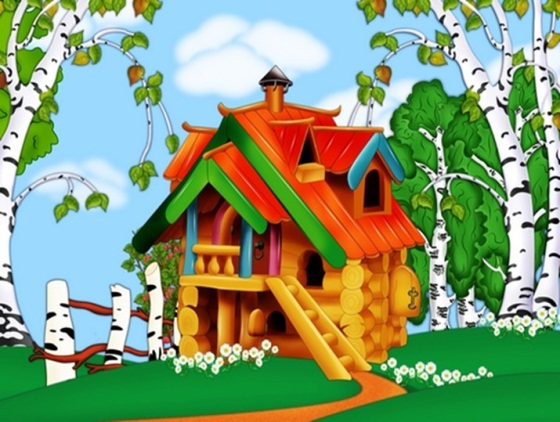 Цели: 1. Закреплять счет в пределах 5; понятия «короче», «длиннее»; геометрические фигуры (круг, квадрат, треугольник, овал, прямоугольник).2. Развивать мышление,  зрительную память, внимание, счетные умения.3. Воспитывать дружелюбие, доброту, отзывчивость.
Стоит в поле Теремок.Он не низок, не высок.Как по полю мышка бежала,Теремок увидала
По какой дорожке  Мышка может попасть в Теремок?
Сколько зверушек стало жить в Теремке?
Лягушка скачет по болоту.
В теремке ей жить охота!
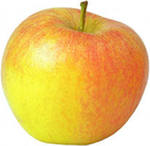 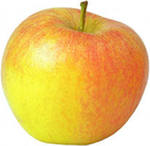 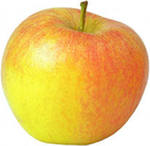 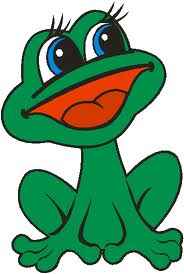 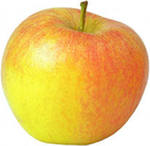 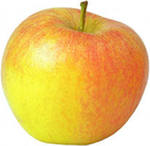 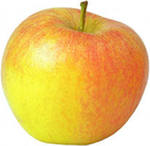 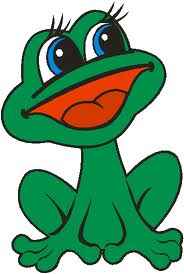 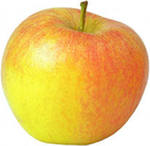 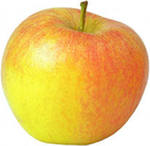 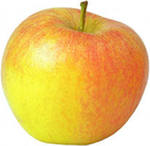 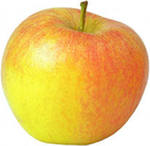 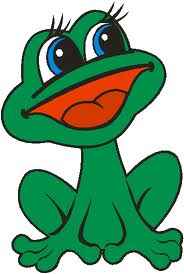 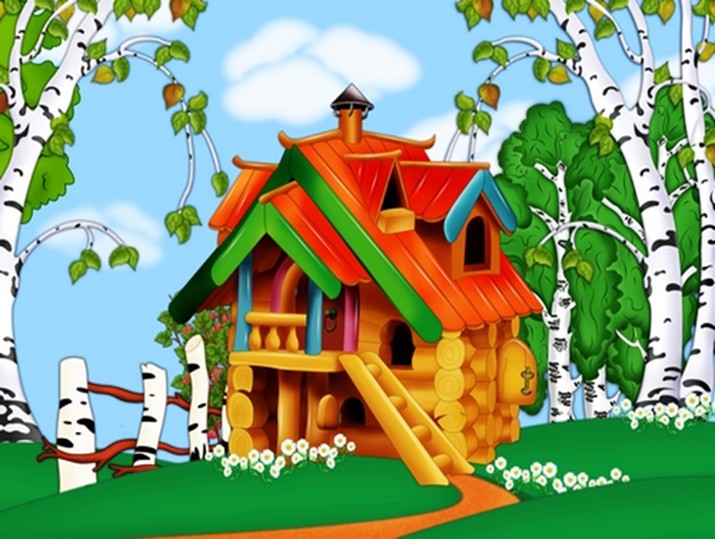 Сколько зверушек стало жить в Теремке?
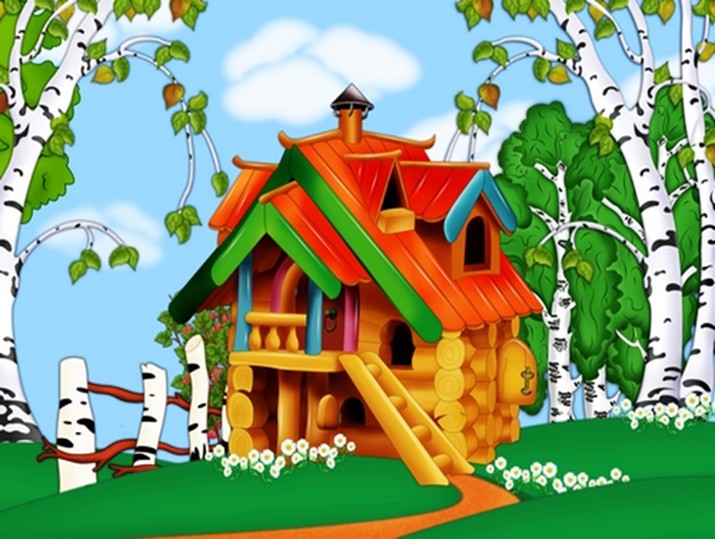 Выбежал на опушку зайчишка…
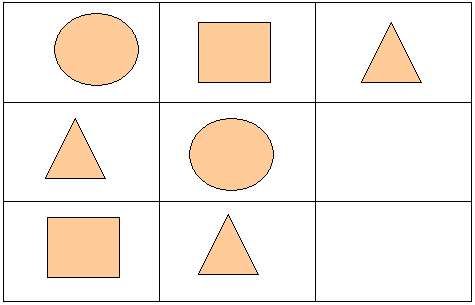 Физкультминутка  Зайчикам не будет скучно,Сделаем зарядку дружно?Вправо, влево повернись, наклонись и поднимись.Лапки кверху, лапки в бокИ на месте скок-скок - скок.А теперь бежим вприпрыжку,Молодцы, мои зайчишки!Замедляйте детки шаг,Шаг на месте, стой!Вот так!
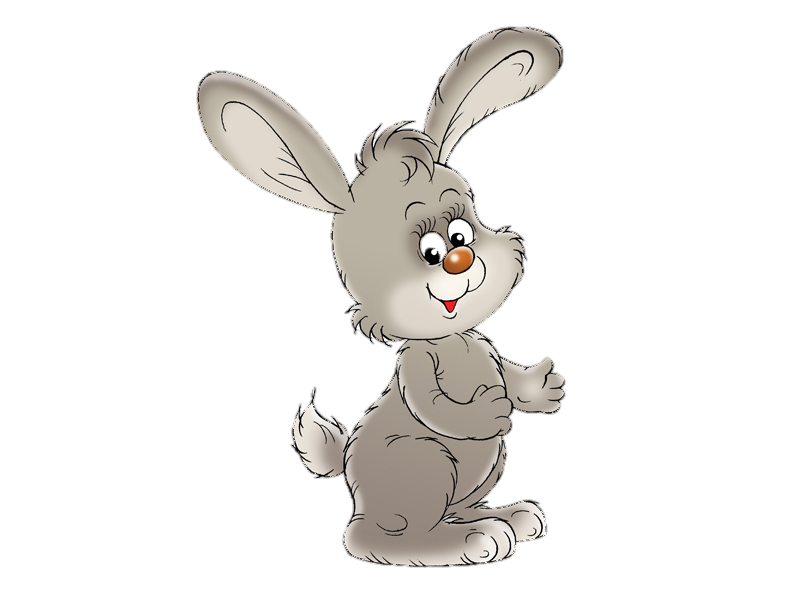 Сколько зверушек стало жить в Теремке?
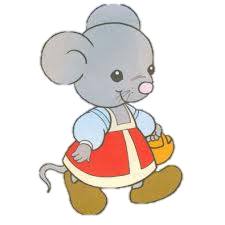 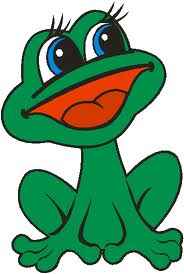 Тише, тише не шумите, Кто-то к нам идет сюда! Ну, конечно же, лиса!
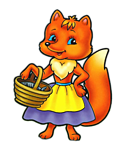 Сколько зверушек стало жить в Теремке?
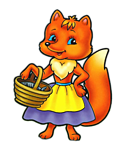 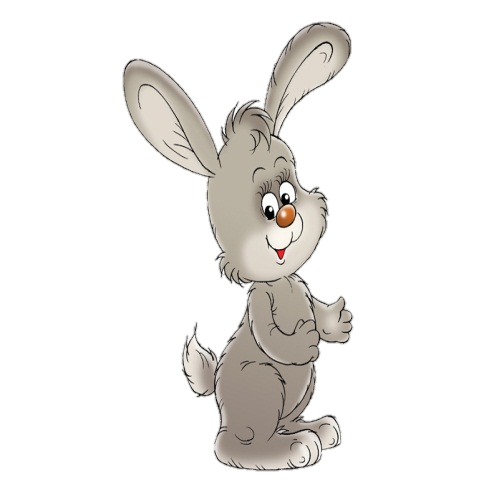 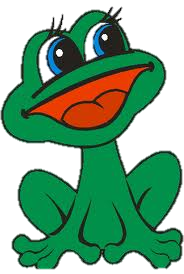 А по лесу уж медведь идёт. Вдруг увидел теремок – как заревёт: «Вы пустите меня в теремок!»
Что лишнее?
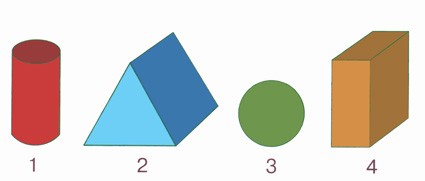 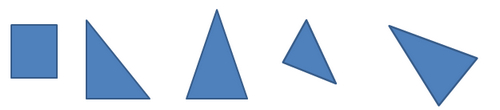 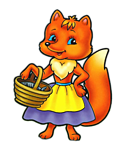 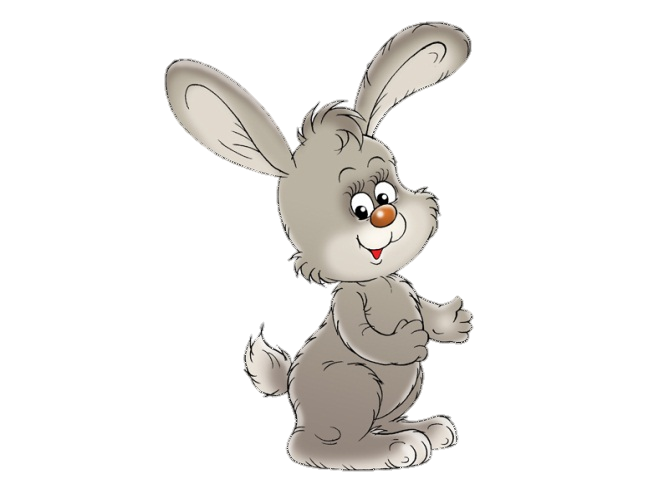 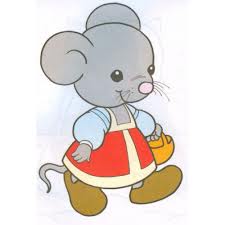 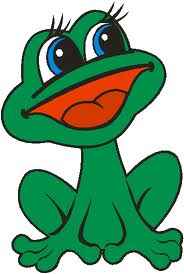 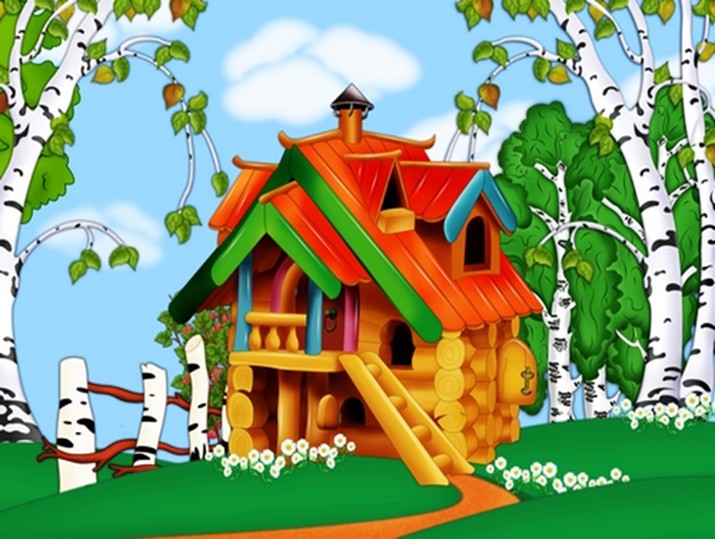 Молодцы!!